ZTM 316 Mekanizmalar 13.Hafta
Prof. Dr. Ramazan ÖZTÜRK
1
KOL MEKANİZMALARININ KİNEMATİĞİ
Kinematik incelemenin genel amacı, herhangi bir uzvun, istenilen noktasına ait yörüngeyi tayin etmek ve bu noktanın sahip olduğu hız, ivme değerlerini bulmaktır.
2
Kinematik Analiz
Yer değiştirme analizi: Kinematik analizin ilk adımı olan yer de­ğiştirme analizi, mekanizmanın hareketi sonucunda , uzuvlar üzerindeki herhangi bir noktanın taradığı yörüngenin belirlenmesidir.
Hız analizi: Mekanizmadaki herhangi bir noktanın, istenilen konumdaki hızını belirler.
3
İvme analizi: Kinematik analizin son adımı olup, mekanizma uzuvlarının ivmelerinin bulunmasını amaçlar.
Kinematik analiz yapmak için üç yöntem vardır:
Grafiksel Yöntem
Grafoanalitik Yöntem
Analitik Yöntem
4
Grafiksel yöntemle analizde, mekanizma üzerinde belirlenen bir noktanın bir çevrimdeki konumlarını kapsayacak şekilde yer değiştirme, hız ve ivme değerleri çizim yapılarak belirlenir. Hız ve ivme analizinin yapılmasında grafiksel yöntemle türev alınmaktadır.
5
Grafoanalitik Yöntemde ,Uzuvların yaptığı hareket türlerine göre, mekanizma üzerindeki noktalara ait vektörel denklemler yazılır. Bu denklemlerdeki belirsiz hız ve ivme vektörleri, vektör çokgenleri çizilerek belirlenir. Yöntemin başarılı uygulanabilmesi için mekanizma uzuvlarının yaptığı hareket türlerinin belirlenmesi gerekmektedir.
6
Mekanizmadaki rijit cisimlerin hareketleri 3 gruba ayrılmaktadır:

Öteleme Hareketi
Dönme Hareketi
Karmaşık Hareket
7
Bir cisim, öteleme hareketi yapıyorsa, herhangi bir anda cismin bü­tün noktalarının hızları ve ivmeleri aynıdır. Ötelemede cismi oluşturan bütün maddesel noktalar, paralel yörüngeler çizerek hareket ederler. Bu parelel yörüngeler birer doğru ise, hareket doğrusal öteleme, eğri ise, eğrisel ötelemedir.
8
9
Dönme Hareketi:
Bir cismin, bir nokta etrafında yapmış olduğu açısal yer değiştirme hareketidir. Örneğin krank biyel mekanizmasında, krankın yapmış ol­duğu hareket dönme hareketidir.
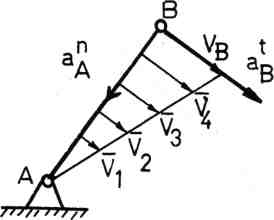 10
Karmaşık Hareket:
Herhangi bir cismin, bir konumdan diğer bir konuma genel olarak geçmesidir. Yani cismin, hem dönme, hem de öteleme hareketi yapma­sıdır. Mesela biyelin bir konumdan diğer bir konuma geçmesi, karmaşık hareket olarak kabul edilir.
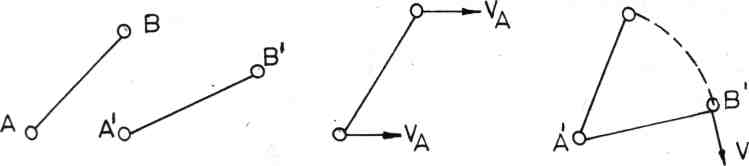 11
Kinematik analizde relativ hiz metodu mutlak hızların yanında relativ hızların da hesaplanmalarını sağladıkları gibi ani dönme merkezlerinin kullanılmalarını da gerektirmemektedir. Bu yöntemde öncelikle hızları bilinen ve aranan parçalara ait vektörel hız eşitlikleri yazılır, bu eşitlikler vektör poligoları ile çözülür. Bu yöntemde şekil ve hız ölçekleri kullanılır.
12
http://ocw.metu.edu.tr/file.php/65/ch4/4-2-4.htm
13